Идентификация и инвентаризация Раздел 6 Презентация PowerPoint
ЮНЕСКО 
Секция нематериального культурного наследия
В этой презентации …
Что в Конвенции говорится об идентификации и инвентаризации
Зачем нужны перечни 
Планирование проектов по инвентаризации
Примеры инвентаризации
© Все права защищены: ЮНЕСКО/ НКН
Идентификация НКН с участием сообществ
Статья 11(b)

Каждому государству-участнику надлежит:
… идентифицировать и определять различные элементы нематериального культурного наследия, имеющегося на его территории, 
при участии сообществ, групп и соответствующих неправительственных организаций.
© Все права защищены: ЮНЕСКО/ НКН
С целью охраны
Статья 12.1

Для обеспечения идентификации с целью охраны каждое государство-участник с учётом сложившейся ситуации составляет один или несколько перечней нематериального культурного наследия, имеющегося на его территории …
© Все права защищены: ЮНЕСКО/ НКН
Зачем нужны перечни?
Идентификация и определение
Усиление жизнеспособности
Установление связей с целью охраны
Повышение осведомлённости
Укрепление чувства идентичности и преемственности у носителей НКН, созидание сообществ
Содействие правильному управлению, устойчивому развитию
© Все права защищены: ЮНЕСКО/ НКН
Свобода действий и ограничения
Свобода действий
С учётом сложившейся в государстве ситуации
Ограничения
Идентификация и определение НКН, имеющегося на территории государства
При участии сообществ, групп, НПО
С целью охраны
Уважая принятые практики, регулирующие доступ
Регулярное обновление
Предоставление докладов
© Все права защищены: ЮНЕСКО/ НКН
Масштаб и размер перечней
В Конвенции не говорится о создании одного «национального» перечня; в Оперативном руководстве (153(a)) говорится о «перечнях» внутри государства, указывая на то, что в рамках одного государства может быть несколько перечней.
Масштаб и размер перечней могут существенно различаться в зависимости от их цели, доступных ресурсов и методов сбора и систематизации информации.
© Все права защищены: ЮНЕСКО/ НКН
Организация информации
Введение иерархии между элементами НКН противоречит духу Конвенции. 
Для организации информации ряд государств использует неисчерпывающий набор областей (ст.2.2), часто с изменениями и/или дополнениями, другие же используют альтернативные системы классификации.
Независимо от используемой системы классификации важно, чтобы она содействовала должному доступу к информации со стороны заинтересованных сообществ и других участников процесса.
©Все права защищены: ЮНЕСКО/ НКН
Использование существующих перечней
Существующие реестры или списки, составленные государствами-участниками до ратификации Конвенции, могут быть представлены Комитету.
Однако это может вызвать трудности, поскольку государства-участники должны отметить, как соответствующие сообщества участвовали в идентификации представленной информации, и каким образом они дали своё согласие на её включение в перечень. 
Старые перечни НКН могут нуждаться в обновлении не только в том, что касается включения новых элементов, но и для проверки и, при необходимости, упорядочения информации.
© Все права защищены: ЮНЕСКО/ НКН
Критерии включения
Критерии включения элементов в перечень должны быть чёткими и прозрачными и должны соответствовать целям Конвенции (например, создавая ситуацию диалога и понимания между сообществами и содействуя уважению НКН друг друга). 
Конвенция не препятствует государствам-участникам использовать собственные определения НКН на национальном уровне, например, при инвентаризации, но все элементы, номинируемые в Списки Конвенции, должны соответствовать определению НКН Конвенции (OР 1–2).
© Все права защищены: ЮНЕСКО/ НКН
Пример: идентификация и охрана эстонских ремёсел
Что в перечень, что охранять?
Традиционные вязаные и тканые изделия
Навыки по созданию традиционных изделий
Навыки по использованию и совершенствованию традиционных узоров (даже в новых изделиях)
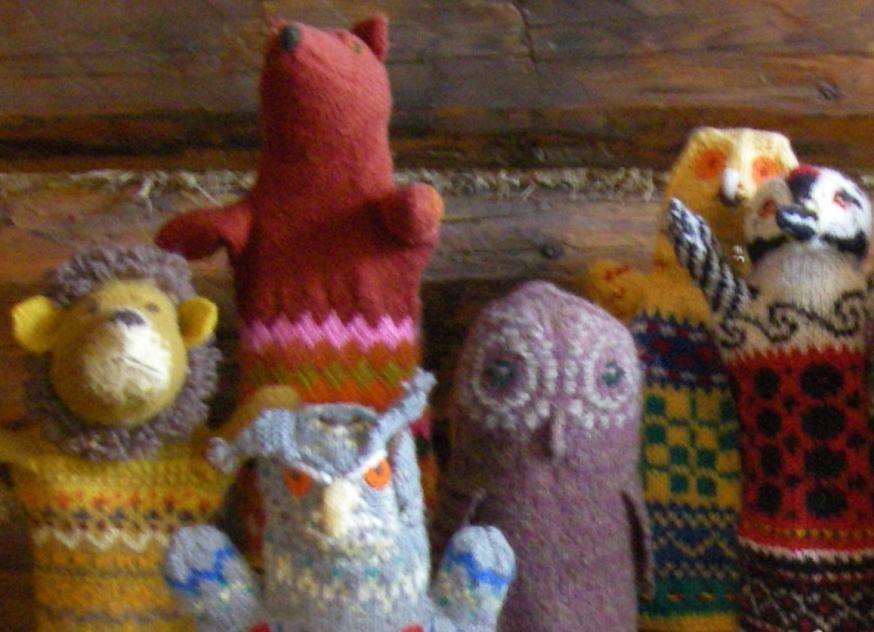 Мягкие игрушки, сделанные в Эстонии с использованием традиционных узоров
© Все права защищены: ЮНЕСКО/ НКН
Доступ к информации об элементе
Статья 13(d)(ii)
… каждое государство-участник прилагает усилия с целью:
принятия … мер, направленных на: обеспечение доступа к нематериальному культурному наследию при соблюдении принятой практики, определяющей порядок доступа к тем или иным аспектам такого наследия.
© Все права защищены: ЮНЕСКО/ НКН
Австралийский институт изучения аборигенов и островитян Торресова пролива
Кодексы этики для исследователей
Установление принятых ограничений на доступ к базам данных о нематериальном наследии коренных народов
Требует от пользователей уважения культурно-чувствительных тем
Правила по обеспечению контроля аборигенов за доступом к щепетильным темам
© Все права защищены: ЮНЕСКО/ НКН
От перечней к номинации
Номинируемые элементы должны быть включены в перечень НКН, имеющегося на территории подавшего номинацию государства-участника (государств-участников) (критерии U.5 и R.5 в     ОР 1– 2)
Подтверждение включения элемента в перечень, требуемое в формах
Перечень – это непрерывная работа
© Все права защищены: ЮНЕСКО/ НКН
Планирование проекта по инвентаризации: основные задачи
Определение цели перечня
Идентификация и привлечение заинтересованных сообществ и других сторон (включая НПО)
Создание консультативных механизмов и обстановки доверия при получении согласия
Нахождение ресурсов
Идентификация/создание структур по сбору информации и созданию сети взаимодействия
Сбор информации и ввод данных
Распространение, доступ и обновление
© Все права защищены: ЮНЕСКО/ НКН
Планирование проекта по инвентаризации: много вопросов
…?;	 …?;
…?;	 …?;
…?;	 …?;
…?;	 …?;
© Все права защищены: ЮНЕСКО/ НКН
Советы по инвентаризации от ЮНЕСКО?
Никаких специальных инструкций в Конвенции или ОР
Никаких указаний от Комитета или Секретариата, но:
На веб-сайте Конвенции:
Описание проведения инвентаризаций
Информационный бюллетень Конвенции
Примерный вопросник для адаптации (Раздаточный материал к разделу 6)
© Все права защищены: ЮНЕСКО/ НКН
Примеры перечней
Канада
Уганда
Бразилия
© Все права защищены: ЮНЕСКО/ НКН
Пример:Перечень провинции Ньюфаундленд и Лабрадор (Канада)
Составление перечня - часть политики провинции по охране НКН
Утверждённые координирующие структуры
Участие сообществ
Развитие сообществ как важнейшая цель
Сотрудничество между правительством, академическими кругами, НПО и сообществами
Результаты доступны онлайн
© Все права защищены: ЮНЕСКО/ НКН
Пример: инвентаризация с участием сообществ в Уганде
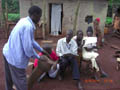 Министерство инструктирует местную НПО
Подготовлено 12  членов сообщества бусога для идентификации и инвентаризации элементов НКН в своём сообществе
Разработаны вопросники
Консультирование сообщества
Собранная информация будет внесена в национальный перечень НКН Уганды
Представители сообщества бусога тренируют свои навыки интервьюирования для инвентаризации нематериального наследия © Centre for Performing Arts and Culture
© Все права защищены: ЮНЕСКО/ НКН
Пример: много перечней и реестр в Бразилии
Институциональная и правовая инфраструктура для изучения и инвентаризации НКН с 1950-х гг.
Много перечней на низшем уровне
Национальный перечень и реестр
Сильный акцент на участие сообществ и их согласие
© Все права защищены:ЮНЕСКО/ НКН
Пример: инвентаризация при непосредственном участии сообществ в Эстонии
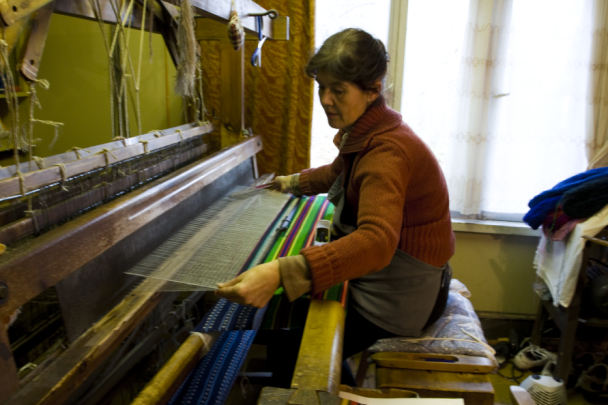 Обладающие специальными навыками члены сообщества руководят проектом по инвентаризации после первоначальных консультаций с национальной рабочей группой
Привлечение организаций сообщества и школ
Базой данных по НКН руководит соответствующее центральное государственное ведомство
Катрин Лембер ткёт традиционную ткань для юбок на острове Хийумаа
© Helgi Pollo
© Все права защищены: ЮНЕСКО/ НКН